Figure 4. Cumulative distribution of the proportion of variance explained (R2) in motor cortex and ...
Cereb Cortex, Volume 14, Issue 3, March 2004, Pages 314–331, https://doi.org/10.1093/cercor/bhg130
The content of this slide may be subject to copyright: please see the slide notes for details.
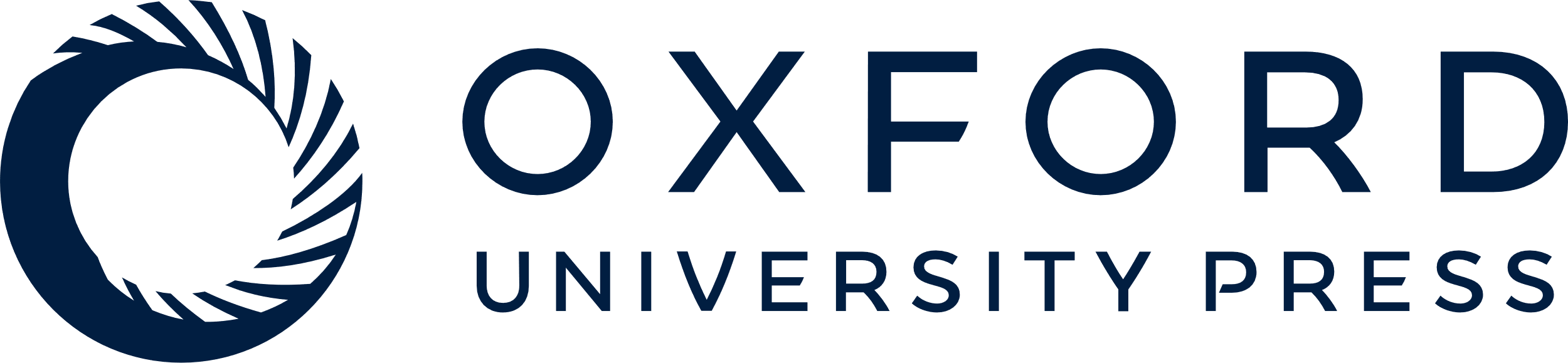 [Speaker Notes: Figure 4. Cumulative distribution of the proportion of variance explained (R2) in motor cortex and area 7a.


Unless provided in the caption above, the following copyright applies to the content of this slide:]